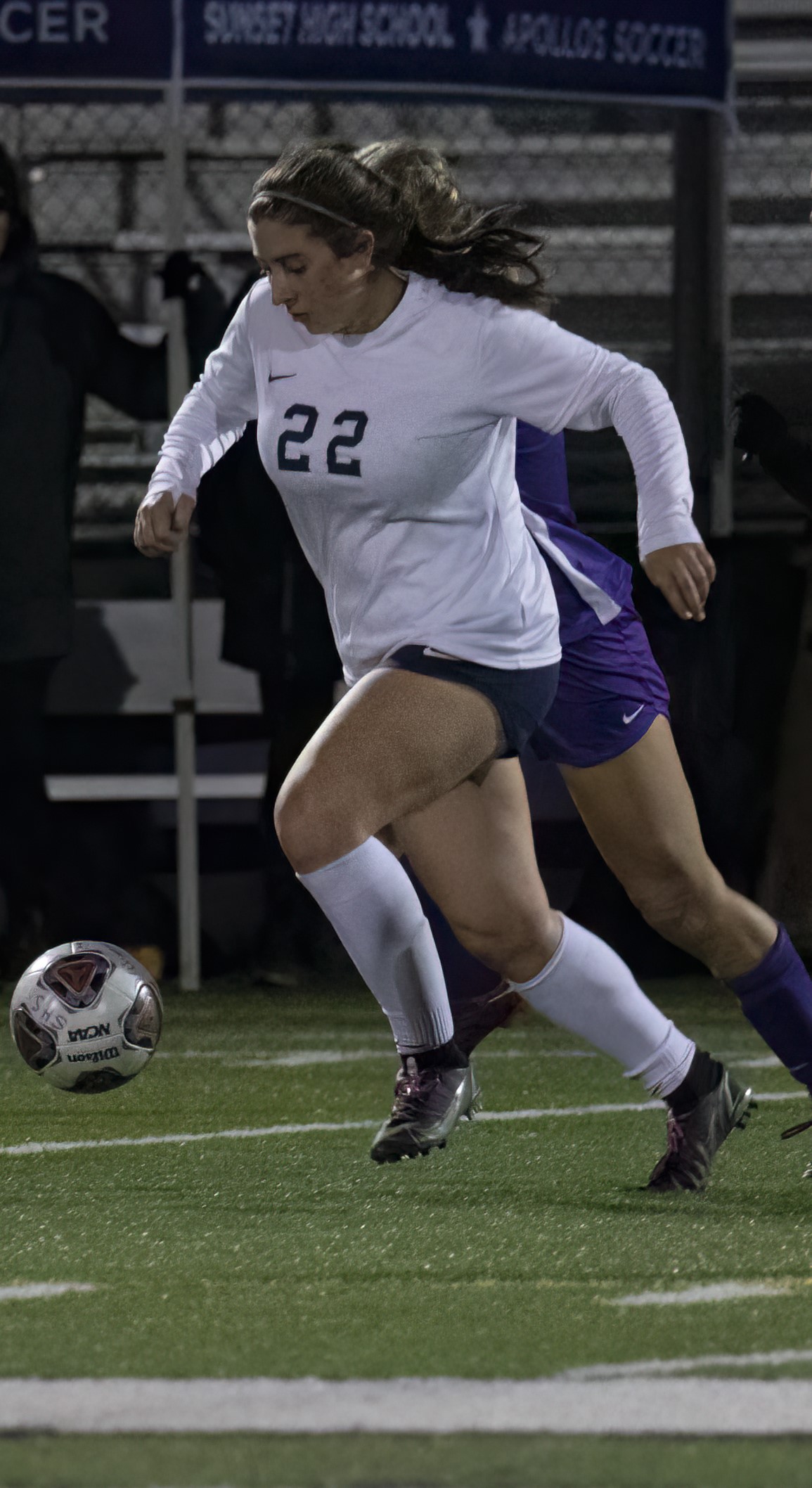 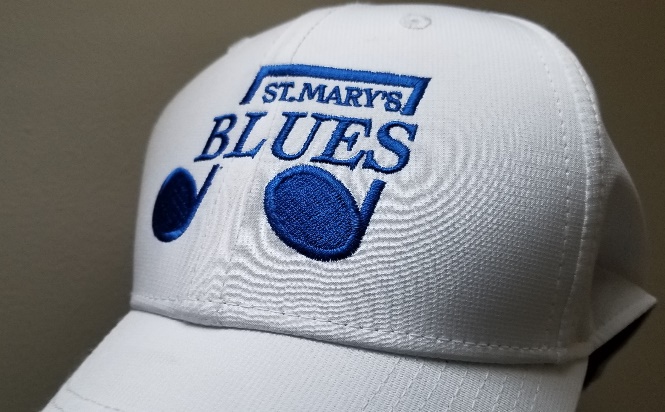 St. Mary’s Academy Athletics
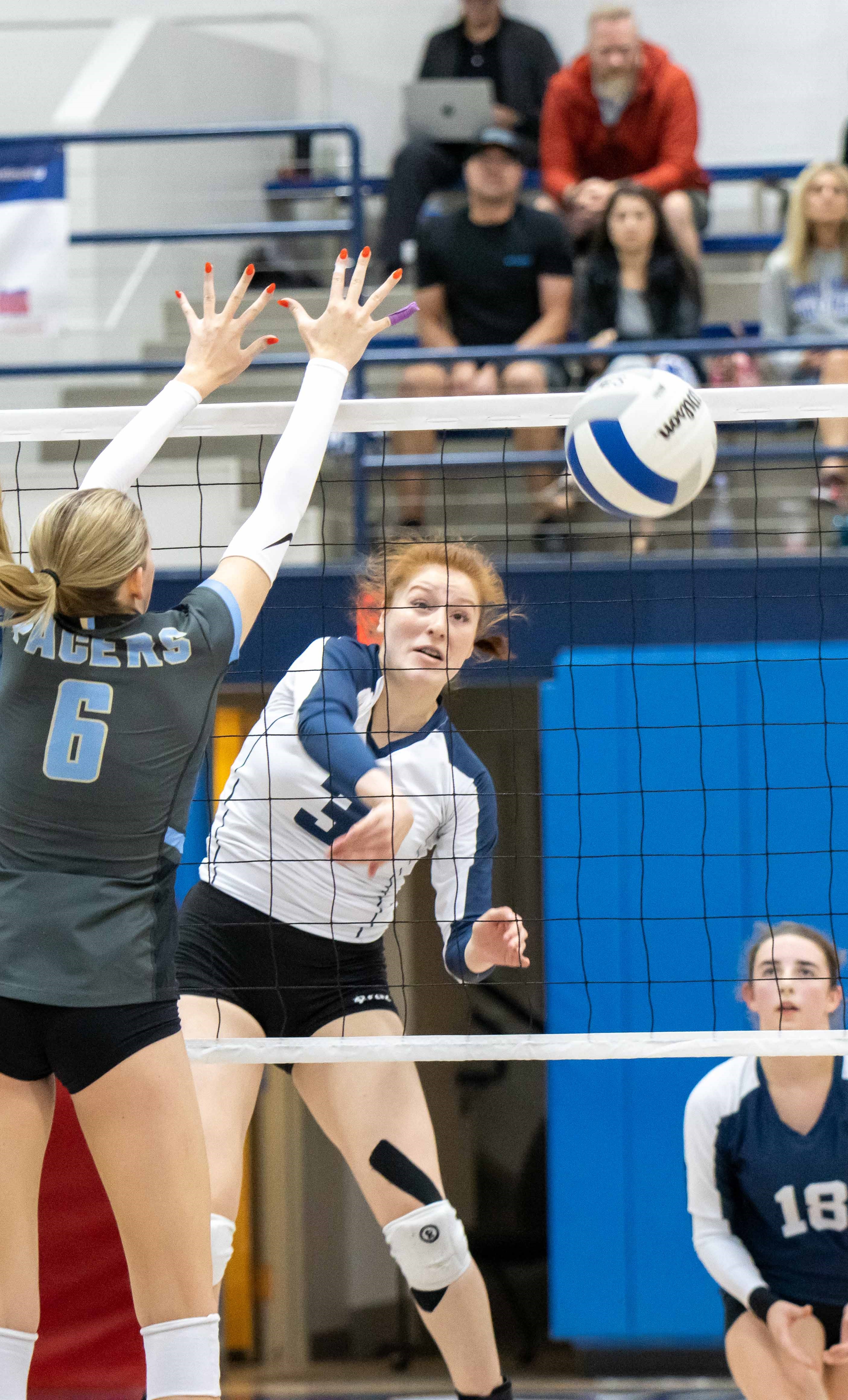 Fall Sports 
Parent’s Night
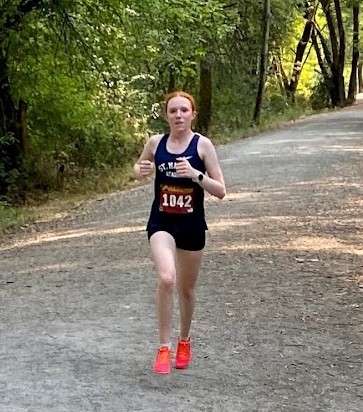 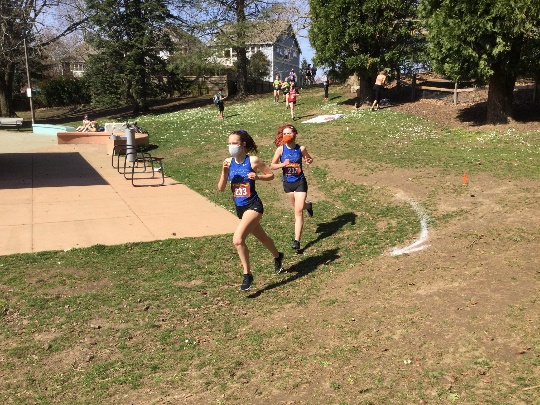 Welcome!
Your involvement and support 
are important components in the
 success of our student athletes.
Athletic Department Staff
Fall Sports Coaching Staff:
Cross Country:   
Charles Douglas, Head Coach
Carrie Yerton, Asst. Coach
Megan Wachter, Asst. Coach
Sports Coaching Fall Staff: (cont.)
Soccer:       
Greg Martin, Varsity Head Coach
Bryan Sibble, Varsity Asst. Coach
Perry Hammond, JV Coach
Bryan Sibble, JV2 Interim Coach
Jake Ribail, Goalkeeper Coach
Sports Coaching Fall Staff: (cont.)
Volleyball:
   Wendy Stammer, Varsity Head Coach
   Sean Daugherty, Varsity Asst. Coach
   Jourdan Ellis ‘06, JV Coach
   Jane English ‘16, JV2 Navy Coach
   Claire English ‘17 JV2 Navy Asst.
   Kelsey Jorgenson, JV2 White Coach
Athletic Dept. CommunicationSMA Website:
2023-24 SMA Student Athlete Handbook
Registration & Forms
Schedules
Athletic Trainer’s Schedule (seasonal)
Athletic Dept. contact information
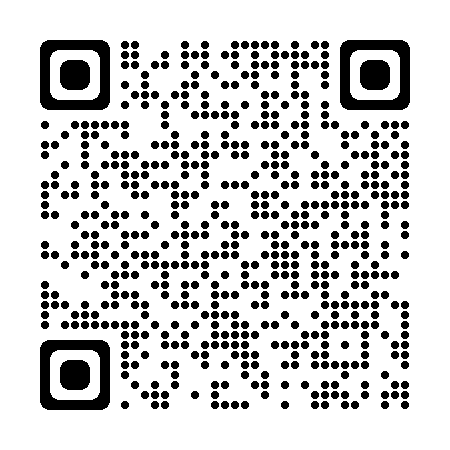 Athletic Dept. Communication (cont.)
St. Mary’s Academy Blues Athletics Facebook
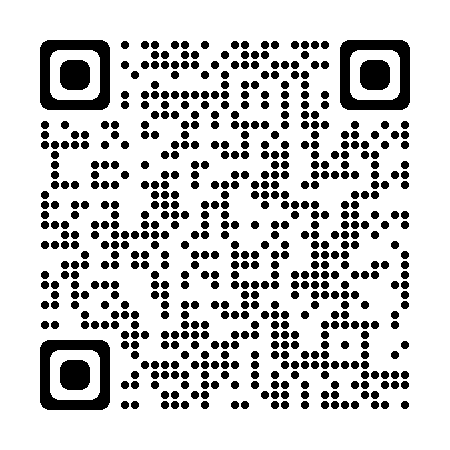 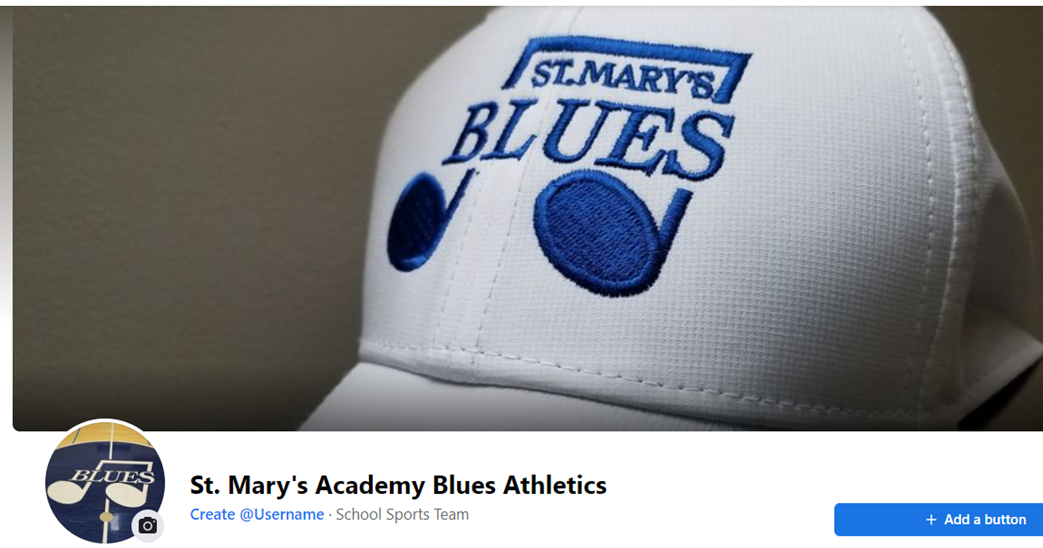 Athletic Dept. Communication (cont.)
@smabluesathletics
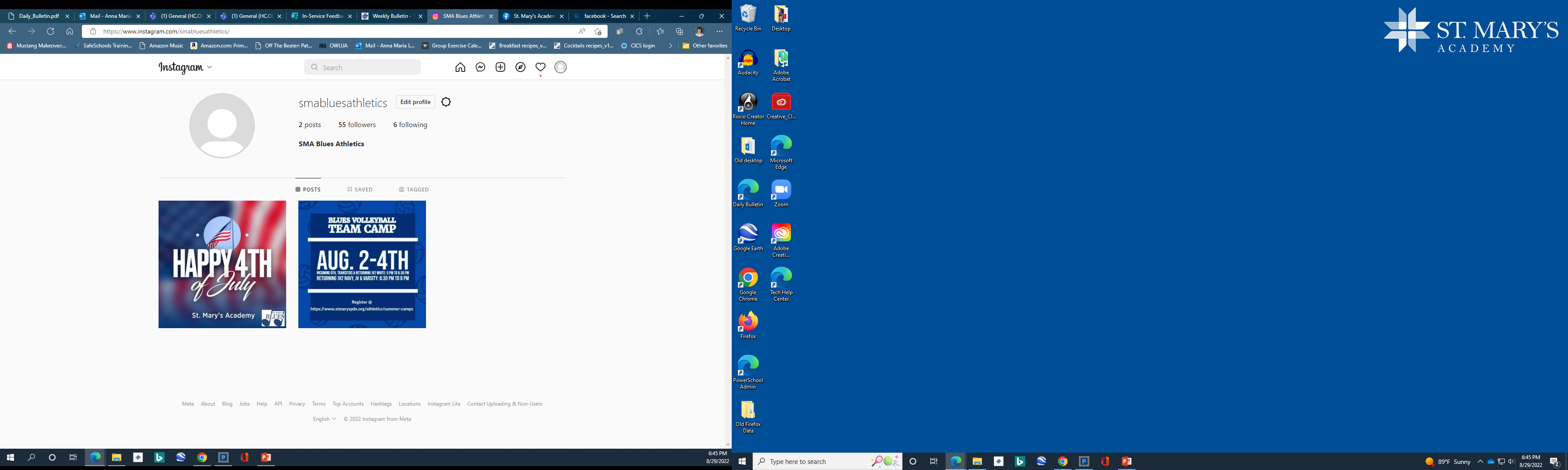 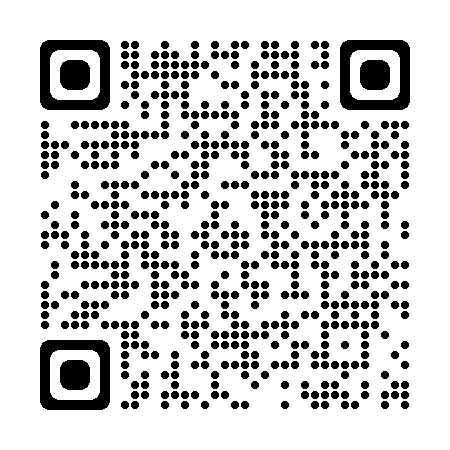 Athletic Dept. Communication
Athletic Dept. Communication (cont.)
Team schedules, info from coaches:

Remind
SMA Website (www.stmaryspdx.org)
OSAA Website
Athletic Dept. Policies
Attendance in school

    
	No later than 10 minutes to school; exceptions for: 


	     	- Family emergencies (human family members)

		- Funerals

		- All other reasons must be cleared in advance 
		  w/Ashley Sheridan, Dean of Students
Athletic Dept. Policies
Missing class for medical, dental or 
counseling appointments
Student athletes missing more than 10 minutes of class for a medical, dental or counseling appointment must email a photo of a note from the provider or provider’s office showing date, timeof appointment, and name of provider to:

athletic.medical.docs@smapdx.org

Students will not be allowed to participate in any team activity, including practices, competitions, team meetings, take team transportation without a documentation supporting their absence from the provider/provider’s office.
Athletic Dept. Policies
Attendance practice/competitions
          Is not optional ---
  ? Exceptions should be cleared prior; 
      (afterschool classes i.e. – Marians, TIES, etc.)
       
   ? Illness or emergency? Contact the coach
       prior or as soon as possible via Remind
Athletic Dept. Policies
Academic Eligibility
Participation in sports places demands on the time and energy of those involved. It is necessary that students in such activities realize that academic performance is their first responsibility.

1. Students need to be enrolled in at least 5 classes and passing each  
	semester with a minimum 2.0 GPA. If a student is taking 7 classes, they must be passing 6 classes with a  minimum 2.0 GPA.
2. A student earning an “F” for the semester in any class regardless of GPA, is 
    ineligible for the following semester.
3. A student with an “F” for a course grade at anytime will be held out of all athletic activity (practices & competitions) for a minimum of 2 weeks and required to complete bi-monthly grade checks to earn re-instatement.
Transportation Policies 

	1. When St. Mary’s takes your daughter off  
       campus, the school is responsible to return 
       your student to campus 
   
   2. When the school is providing transportation 
       to an away event, no student may ride with  
       another student, except for siblings
Uniforms & Equipment 


Please keep clean! Follow laundering instructions

Do not store wet or leave in gym bag wet 

Each item is numbered; the student it is issued to is responsible to return that item
Stay healthy!


 Be realistic about demands and energy
 Pay attention to getting enough rest
 EAT BREAKFAST & fuel for demands
 report injuries to parents, coach & 
      SMA athletic trainer
 Wear clothing appropriate for the weather
 Stay home when sick
If your student tests positive for COVID: 

	
	There is no longer a mandated 5-day isolation for COVID-19, and we will not offer online class options using Teams. 

	Students are expected to stay home until they are fever-free for 24 hours without medication, and their symptoms are improving. We are also asking that they mask when around other people in the 10 days after they become sick or test positive.
SMA Athletic Trainer
Injuries & Illness
Concussion
Return to Play
Schedule posted on SMA website & on Training Room door.
Model Good Sportsmanship 

Show respect for coaches, teammates, officials & opponents
Look on opponents as friends involved in 	      the same experience
Accept the results of each game
Demonstrate winning & losing w/dignity
Realize mistakes are a part of learning
Miscellaneous details
Impact Test
Team pictures
Post-season evaluation sent to parents and students 
Awards Night at the end of the season
Volunteer opportunities
Bluesters

Greg Meyer 
Patrick Cottrell
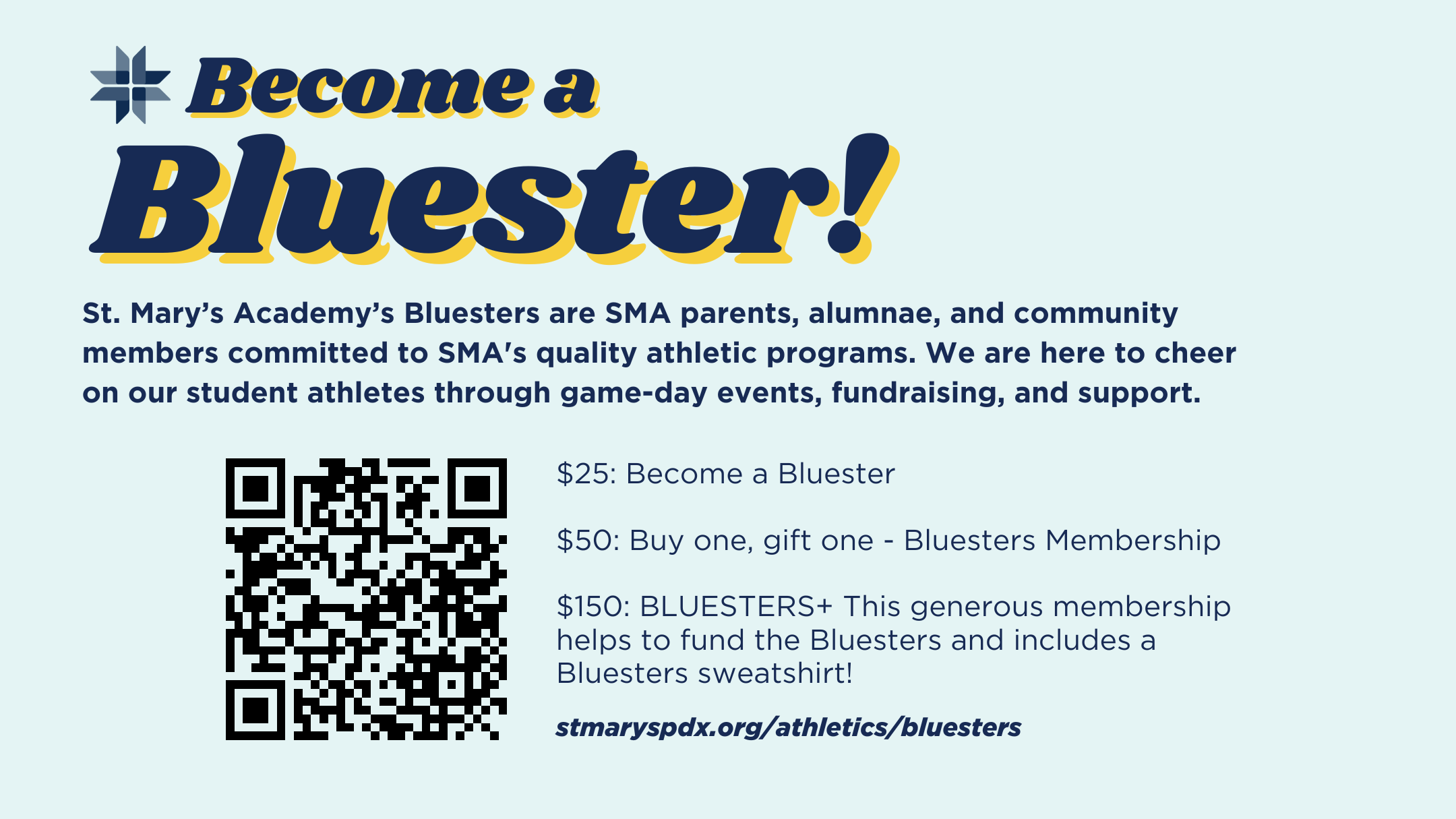 Bluesters
Wed., Sept. 6 – Home Cross Country Meet @ Westmoreland Park – 4:30 PM

Mon., Oct. 2 – Home Volleyball Match vs. Lakeridge

Fri., Oct. 6 – Home Soccer Match vs. Lake Oswego @ Buckman Field

Concessions at all home volleyball matches will go to support the XC team’s travel this fall. Buy up!!!!!
Thank you 
for attending!